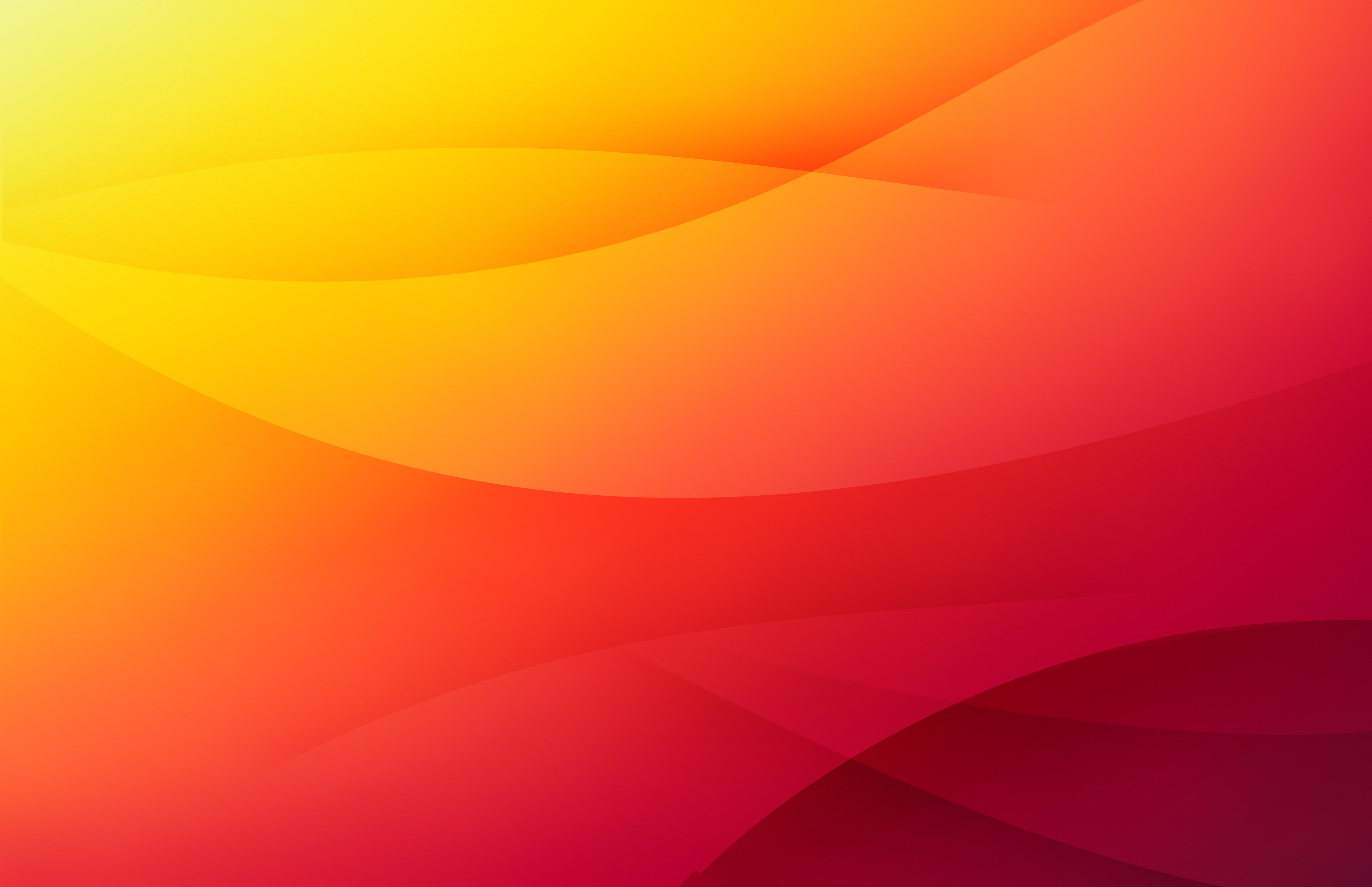 溫柔加拉太書 5：22-23馬太福音 11：28-32
引言
什麼是溫柔？
說話細聲？動作輕慢？
很會體貼人，考慮到別人，關注細節。
尊重人，不輕易發怒，
有同理心，能安慰別人，
溫柔與聖靈果子
聖靈的果子：22 仁愛、喜樂、和平、忍耐、恩慈、良善、信實、23 溫柔、節制。加拉太5：22-23
溫柔與聖靈果子
聖靈的果子是一個，其中有 9 種品德，溫柔是其中一種，它們彼此之間都密密相關。
溫柔與聖靈果子
基督徒應有的品德
12 所以，你們既是　神的選民，聖潔、蒙愛的人，要穿上憐憫、恩慈、謙虛、溫柔 和忍耐。… 還要穿上愛心，因為愛是貫通全德的 - 歌羅西3：12，14 。
2. 溫柔與譴責人
耶穌譴責法利賽人，3“能說不能行。4 他們把難挑的重擔捆起來，擱在人的肩上，但自己一個指頭也不肯動。”
- 馬太23：3-4
2. 溫柔與譴責人
哥林多教會有人自高自大，挑戰保羅使徒的身份，保羅對他們說：
“你們願意怎麼樣呢？要我帶着棍子到你們那裏去呢，還是帶着 慈愛溫柔的心呢？”- 林前4：21
2. 溫柔與譴責人
弟兄們，若有人偶然被過犯所勝，你們屬靈的人就當用 溫柔 的心把他挽回過來；又當自己小心，恐怕也被引誘。- 加拉太6：1
3. 耶穌的溫柔
28凡勞苦擔重擔的人都到我這裏來，我要使你們得安息。29我心裏柔和謙卑，你們當負我的軛，向我學習；這樣，你們的心靈就必得安息。30因為我的軛是容易的，我的擔子是輕省的。- 馬太11：28-30
3.耶穌的溫柔
耶穌可以叫勞苦擔重擔的人得身、心、靈的安息；以及天國，新天新地，永遠的安息。
神要擦去他們一切的眼淚；不再有死亡，也不再有悲哀、哭號、痛苦，因為先前的事都過去了？- 啟 21：4
3.耶穌的溫柔
耶穌說：我心裏柔和謙卑，
14耶穌說：「讓小孩子到我這裏來，不要阻止他們，因為在天國的正是這樣的人。」15耶穌給他們按手，然後離開那地方。- 馬太19：14-15
3.耶穌的溫柔
耶穌說：
“你們當負我的軛，向我學習；這樣，你們的心靈就必得安息。因為我的軛是容易的，我的擔子是輕省的。”- 馬太11：29
2. 聖經裡的溫柔人物
耶穌說負我的軛，不是律法的軛。軛是套在牛馬的脖子上，跟著主人走，耶穌叫人負他的軛跟著他走，向他學習。也就是叫人跟隨他，做他的門徒。
结语
溫柔是聖靈果子裡九個品德之一，於仁愛、和平、忍耐、節制、等密切相關。
在譴責人的時候當存溫柔的心。
结语
耶穌溫柔謙卑待人，是他們得安息。
耶穌要我們負他的軛，跟隨他做他門徒